«Наша Родина - Россия»
Подготовительная группа
Автор: Полякова Елена Анатольевна
МДОБУ «Д/С №3 ЛГО»
[Speaker Notes: Методические указания: включить «показ слайдов»]
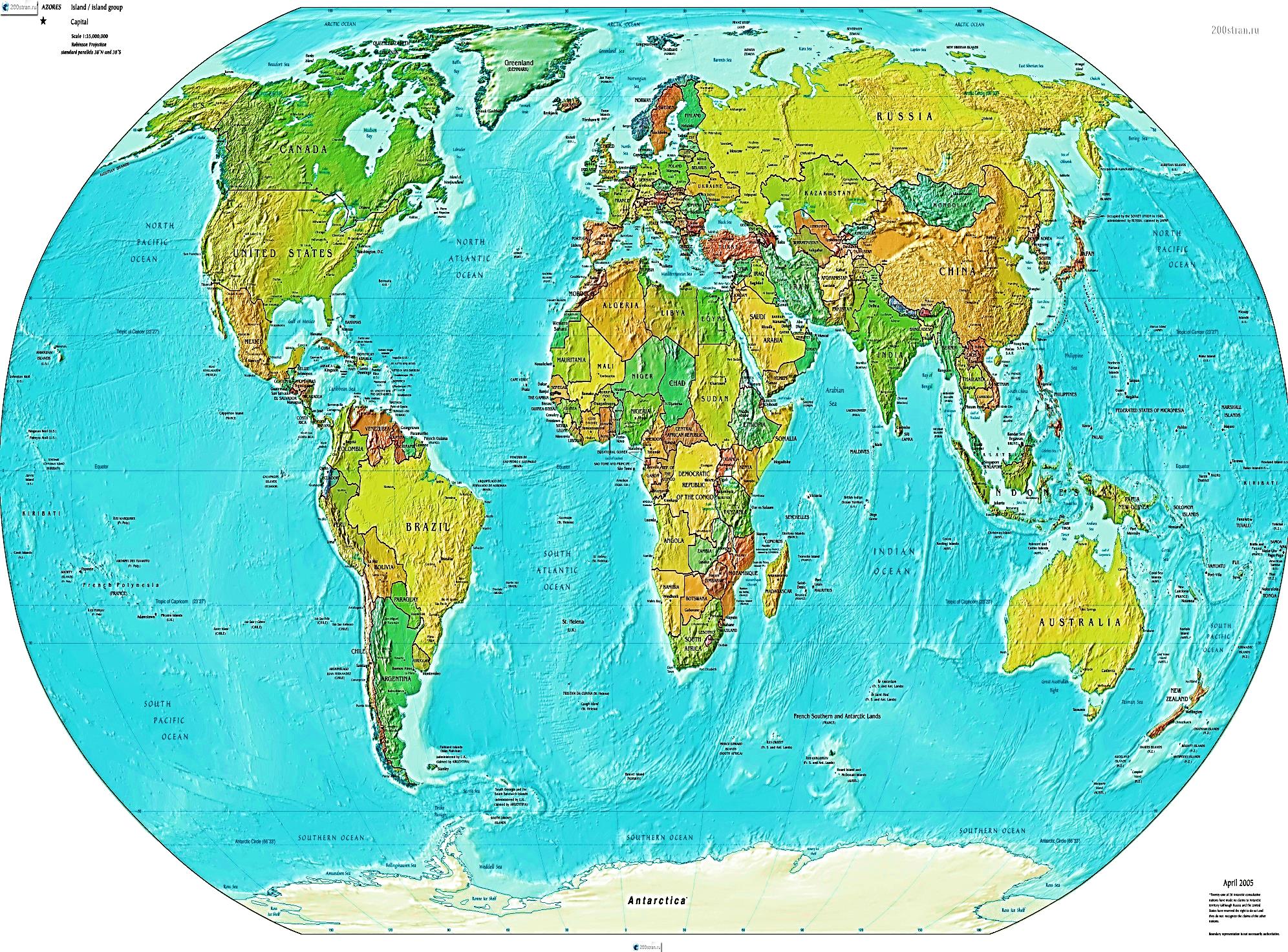 На карте мира не найдёшь
Тот дом, в котором ты живёшь
[Speaker Notes: Методические указания:]
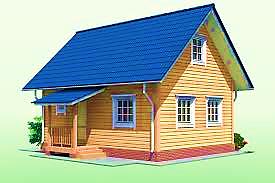 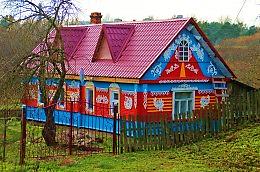 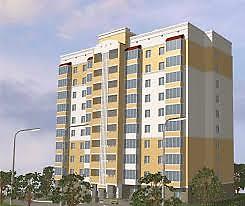 [Speaker Notes: Методические указания:]
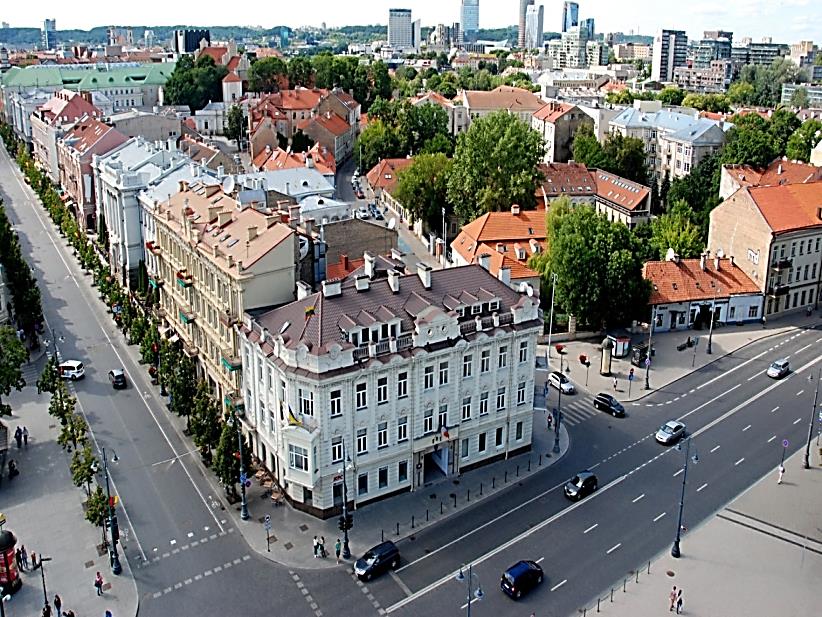 И даже улицы родной 
мы не найдём на карте той
[Speaker Notes: Методические указания:]
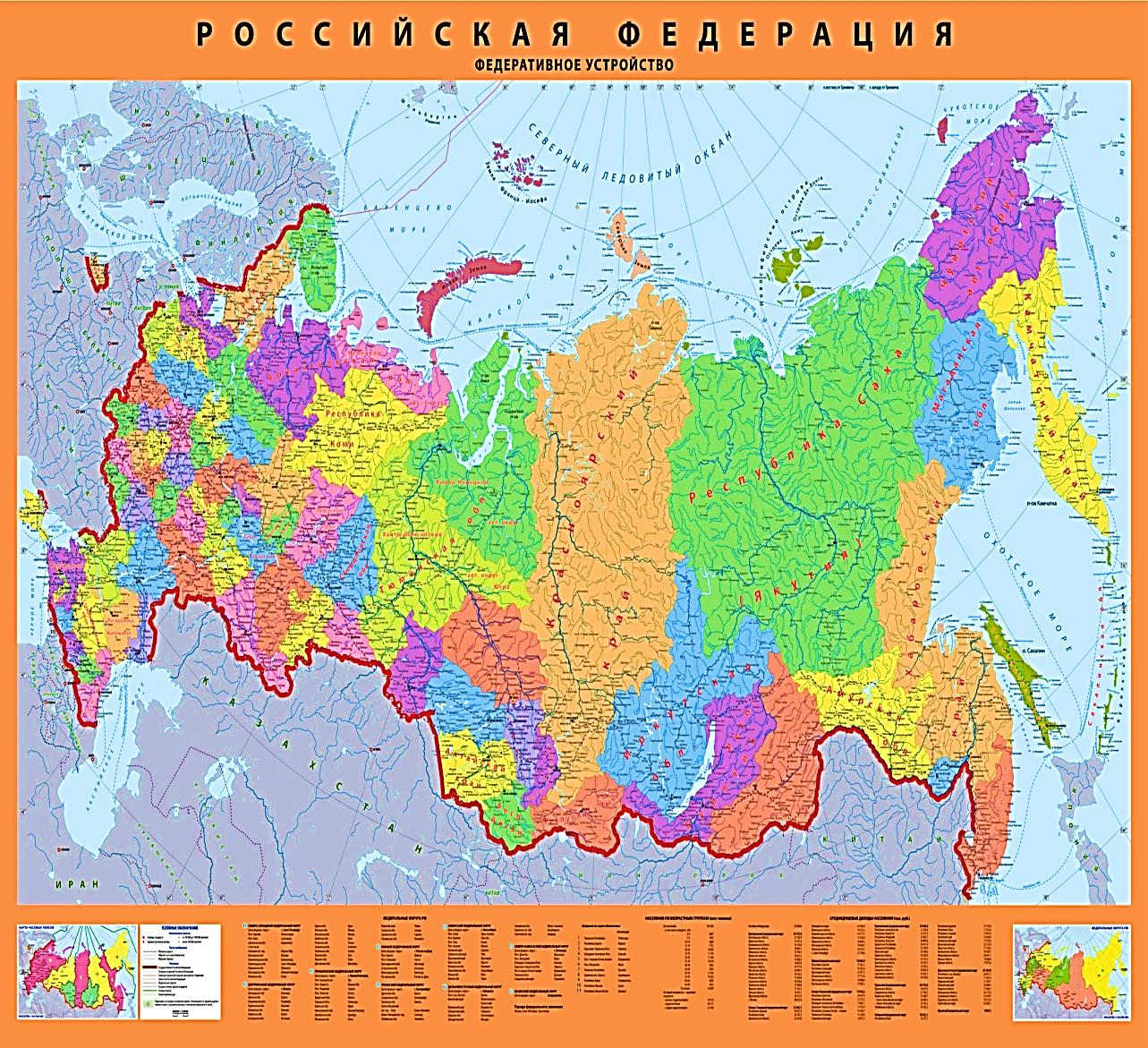 Но мы всегда на ней найдём 
свою страну, наш общий дом!
[Speaker Notes: Методические указания:]
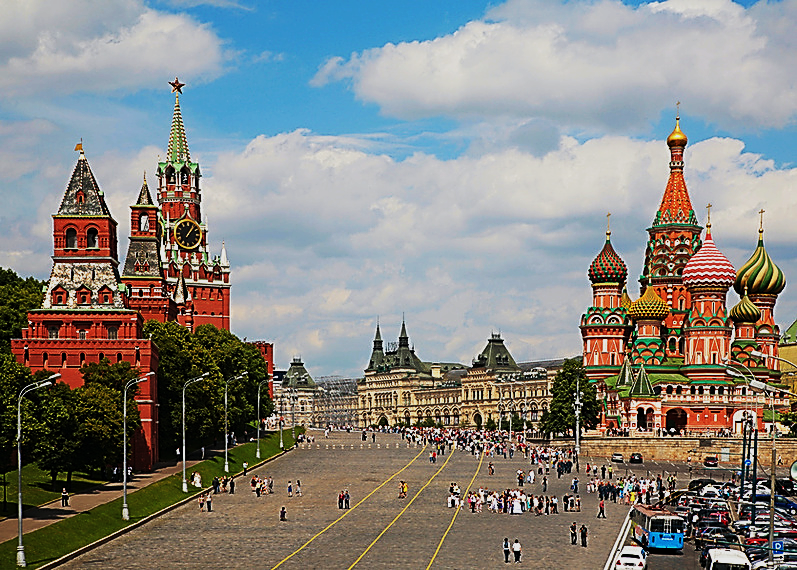 [Speaker Notes: Методические указания:]
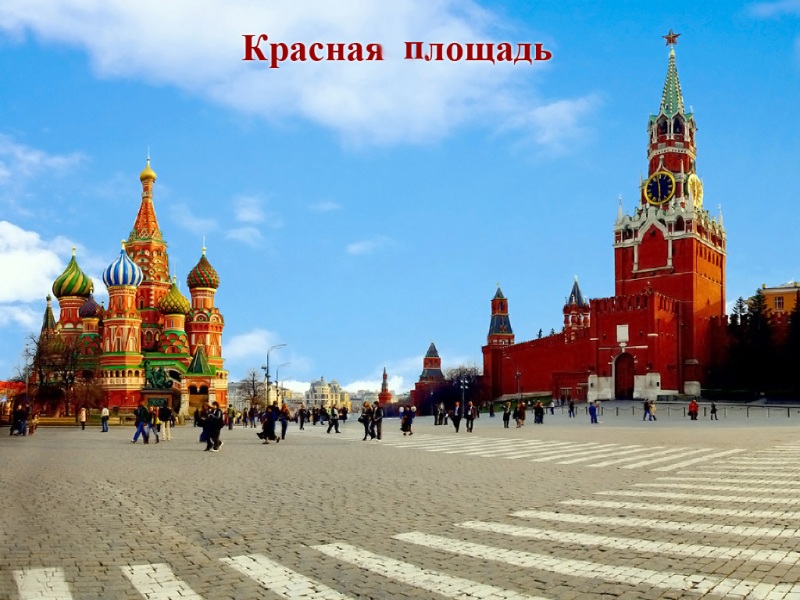 [Speaker Notes: Методические указания:]
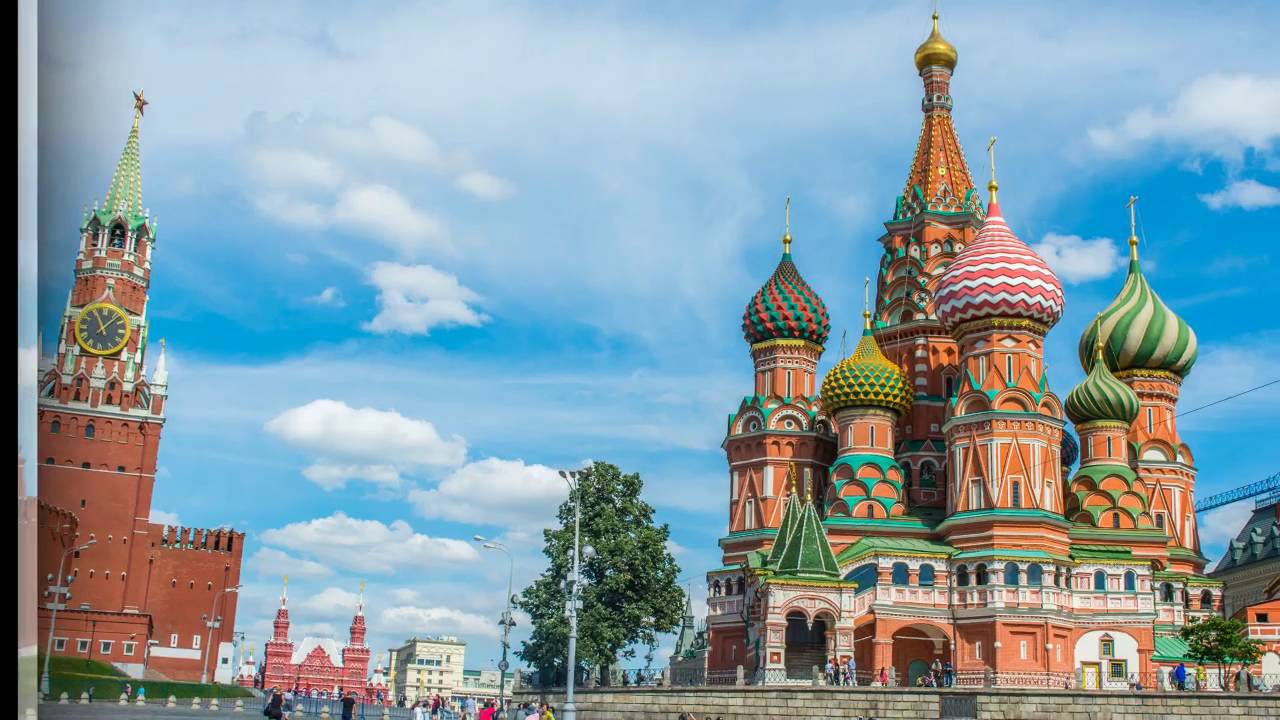 [Speaker Notes: Методические указания:]
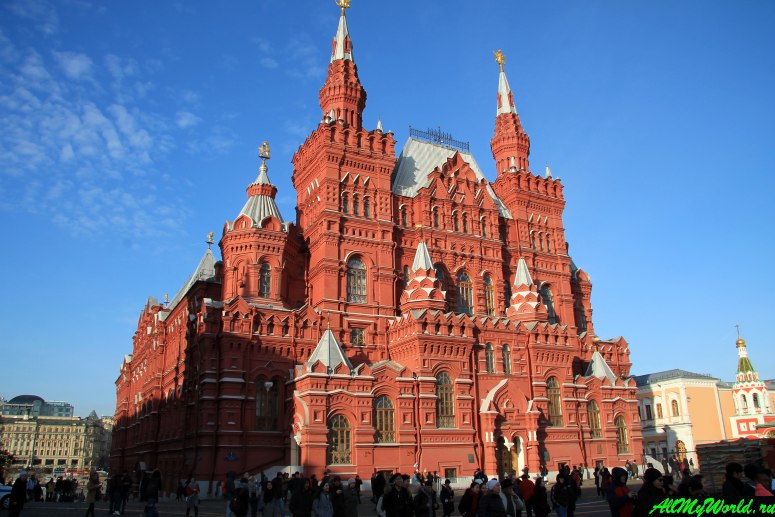 [Speaker Notes: Методические указания:]
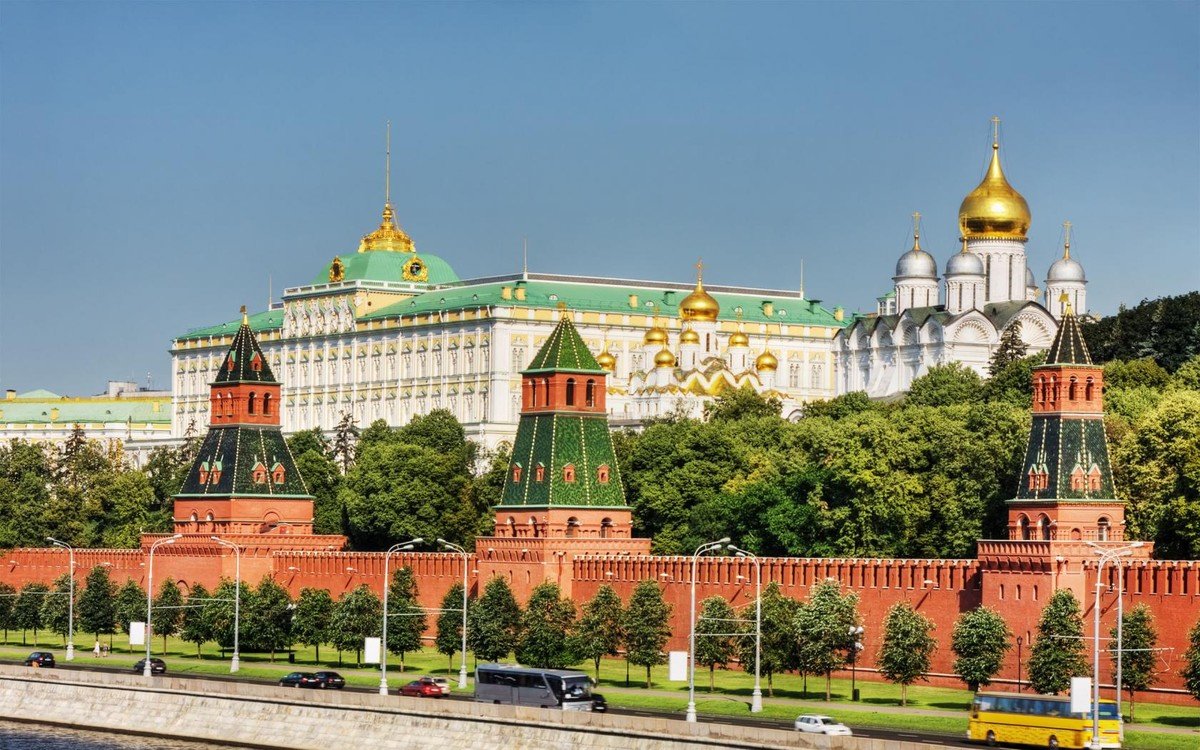 [Speaker Notes: Методические указания:]
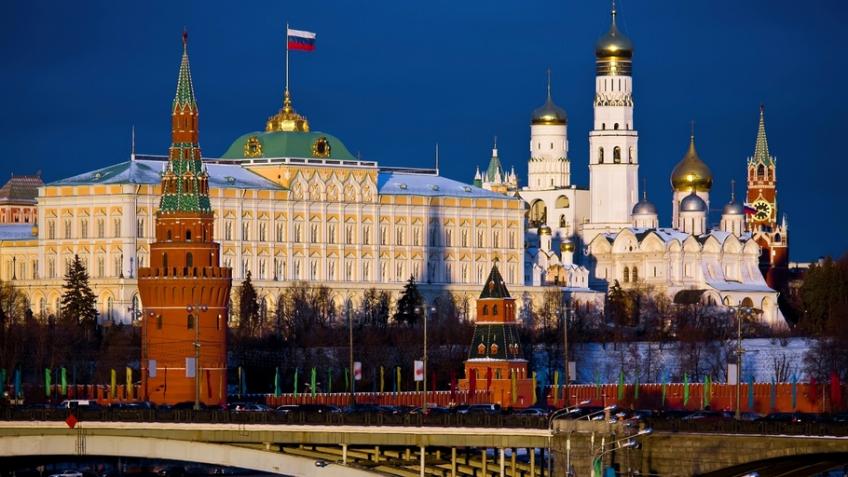 [Speaker Notes: Методические указания:]
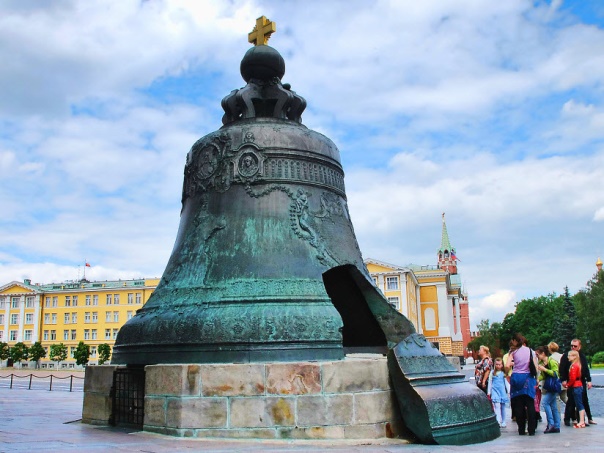 [Speaker Notes: Методические указания:]
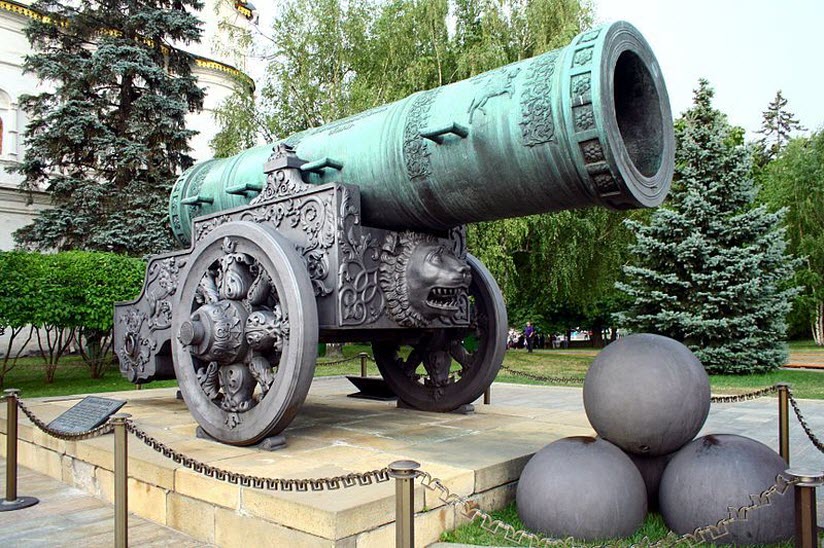 [Speaker Notes: Методические указания:]
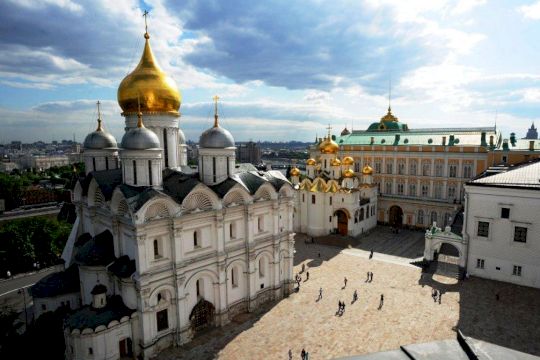 [Speaker Notes: Методические указания:]
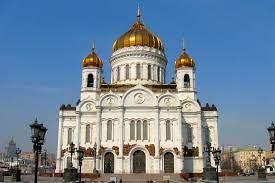 [Speaker Notes: Методические указания:]
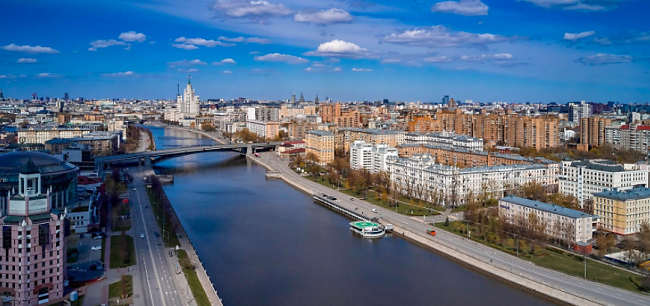 [Speaker Notes: Методические указания:]
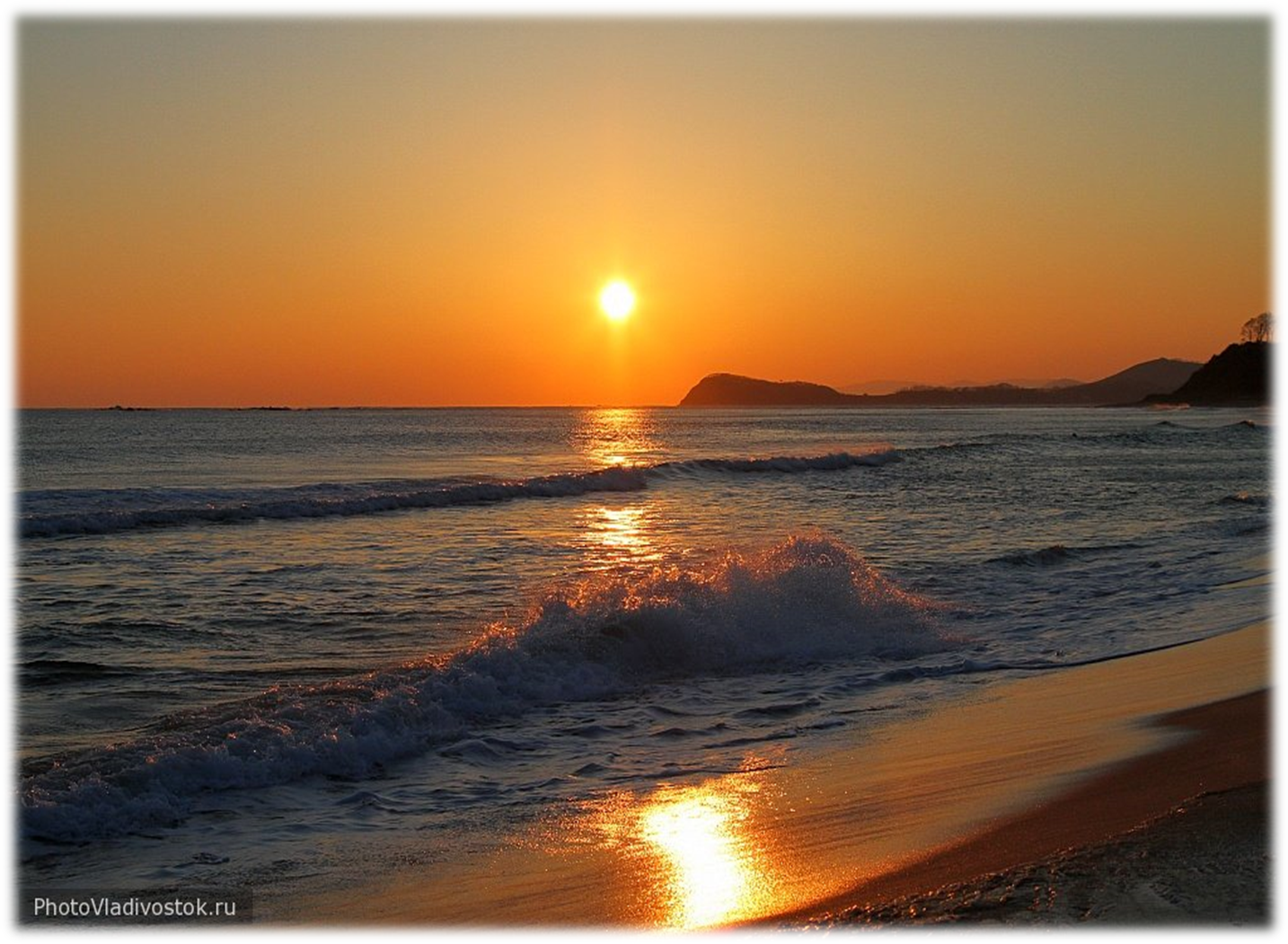 Наша малая Родина
Приморский край
Город Владивосток
[Speaker Notes: Методические указания:]
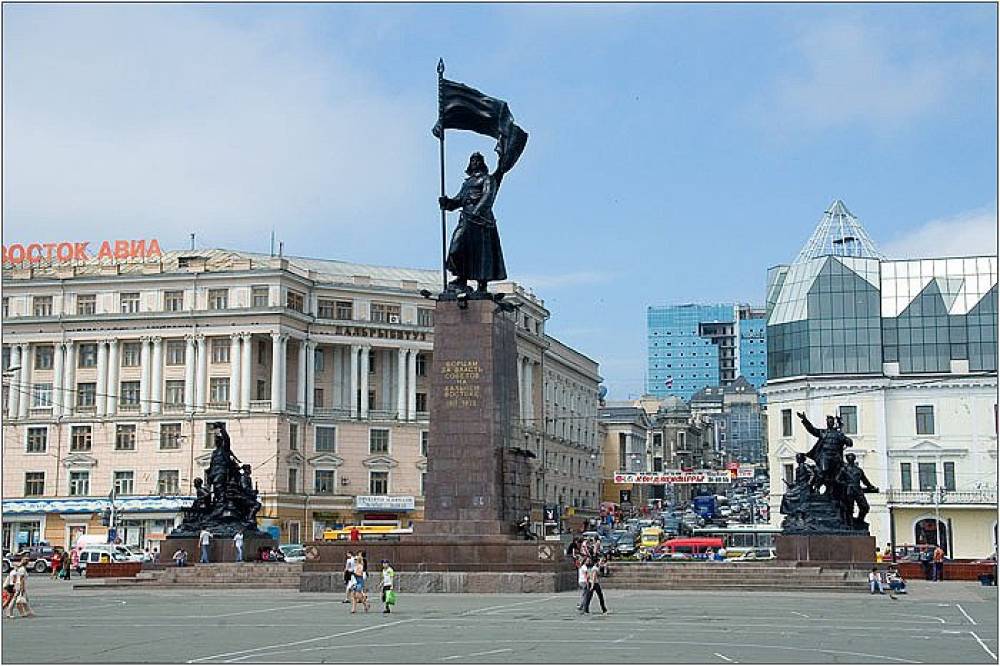 Наша малая Родина
Приморский край
Город Владивосток
[Speaker Notes: Методические указания:]
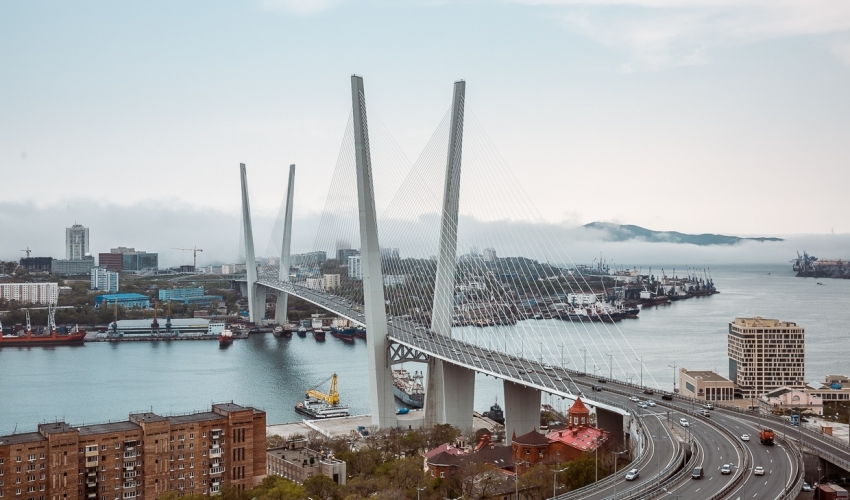 Владивосток - и море и земля, Владивосток, ты Родина моя. Туманы, океаны, корабли И маяки, не видные с земли, Пейзажи и природные красоты, Моря, поля, леса и топкие болота - Здесь хрупкие ракушки, запах моря, Здесь множество таинственных историй.
[Speaker Notes: Методические указания:]
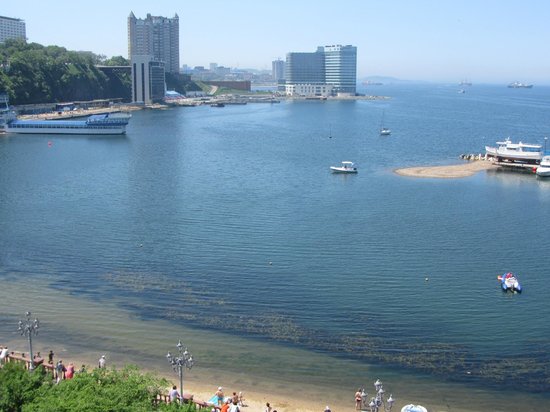 Приморский край     День образования: 25 октября 1938г.     Край расположен на востоке страны, входит в состав Дальневосточного федерального округа и расположен в южной части. На юге и востоке он омывается Японским морем, на севере граничит с Хабаровским краем, на западе –с Китаем и Северной Кореей.     Краевой центр- г. Владивосток
[Speaker Notes: Методические указания:]
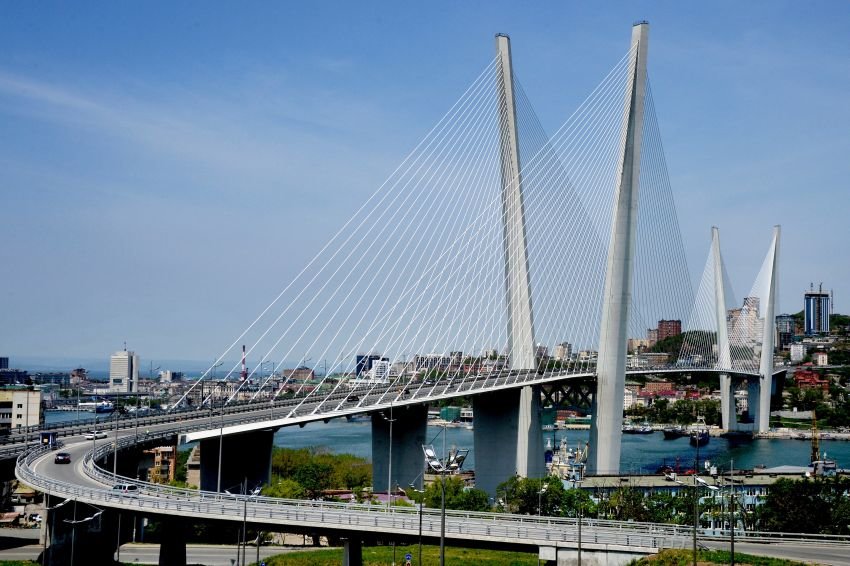 [Speaker Notes: Методические указания:]
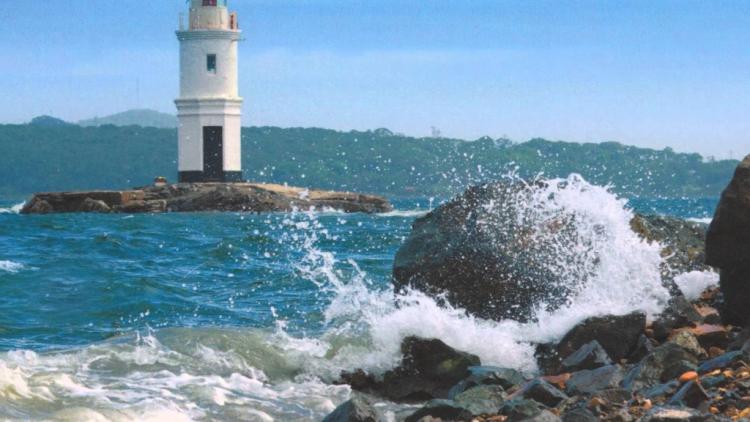 [Speaker Notes: Методические указания:]
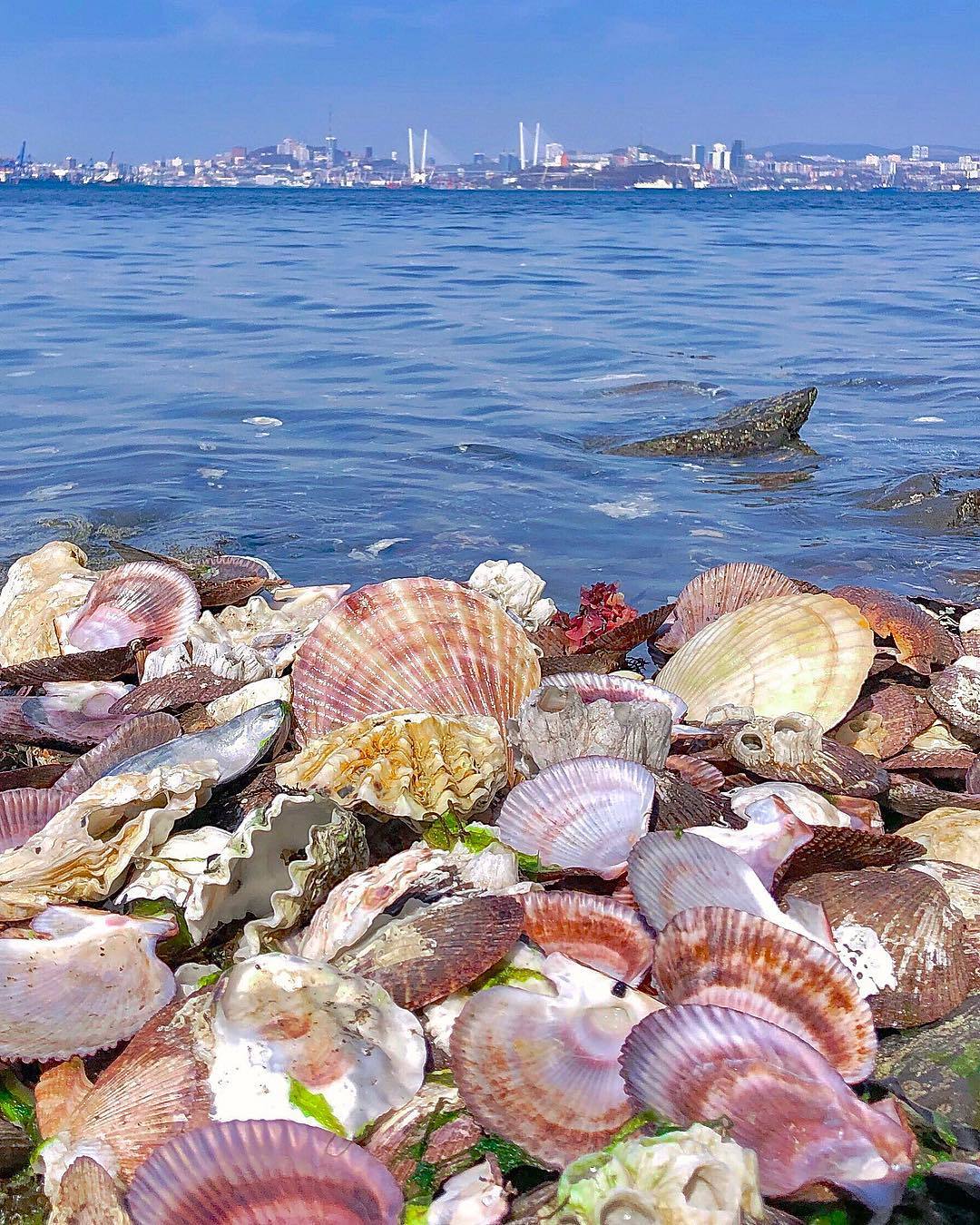 [Speaker Notes: Методические указания:]
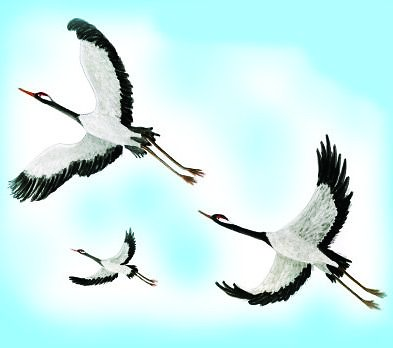 Жура-жура-журавель!
Облетал он сто земель.
Облетал, обходил,
Крылья, ноги натрудил.

Мы спросили журавля:
– Где же лучшая земля? –
Отвечал он, пролетая:
– Лучше нет родного края!
[Speaker Notes: Методические указания:]
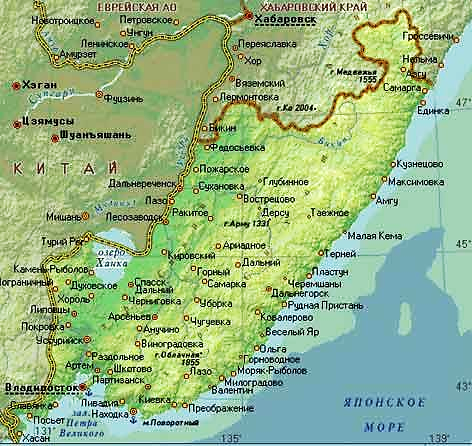 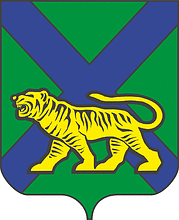 [Speaker Notes: Методические указания:]
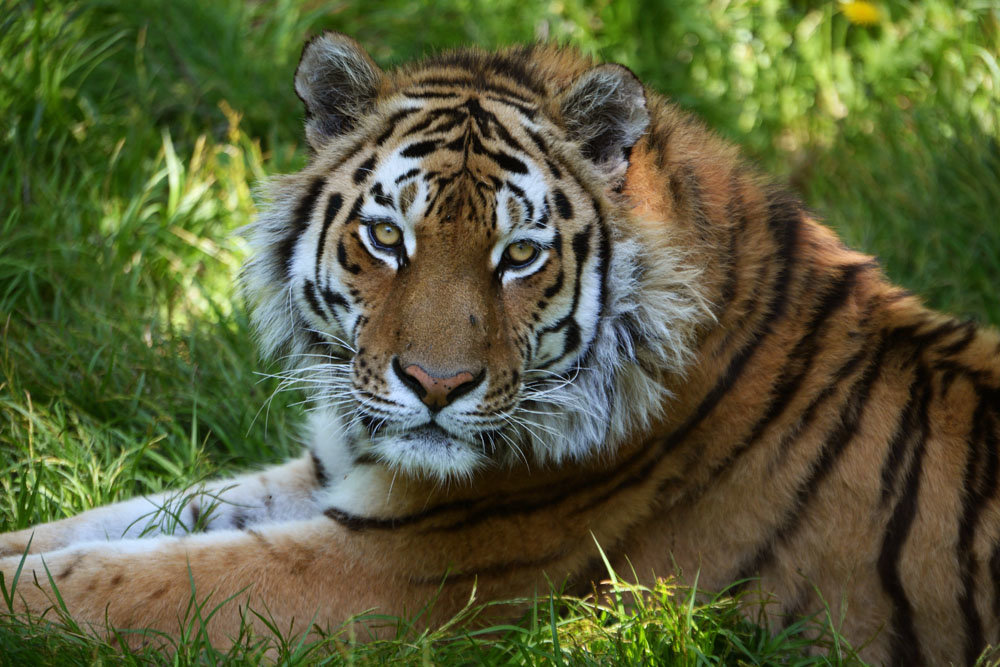 [Speaker Notes: Методические указания:]
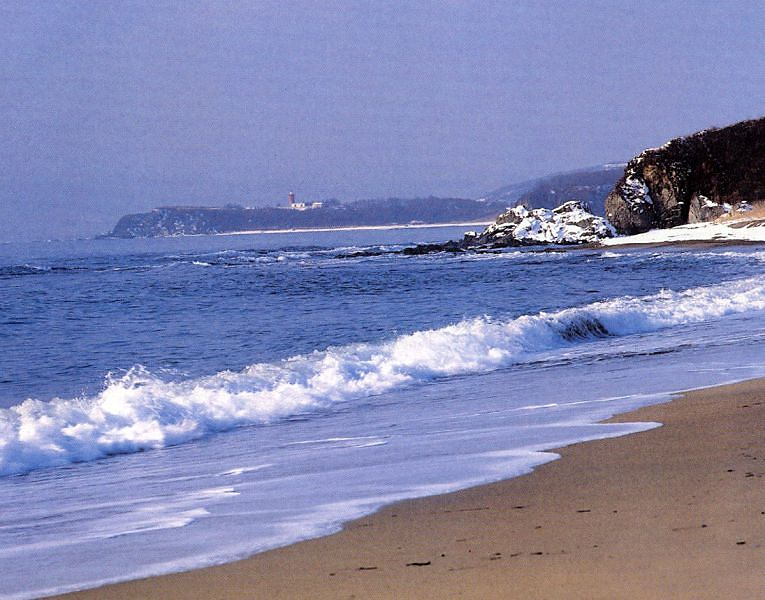 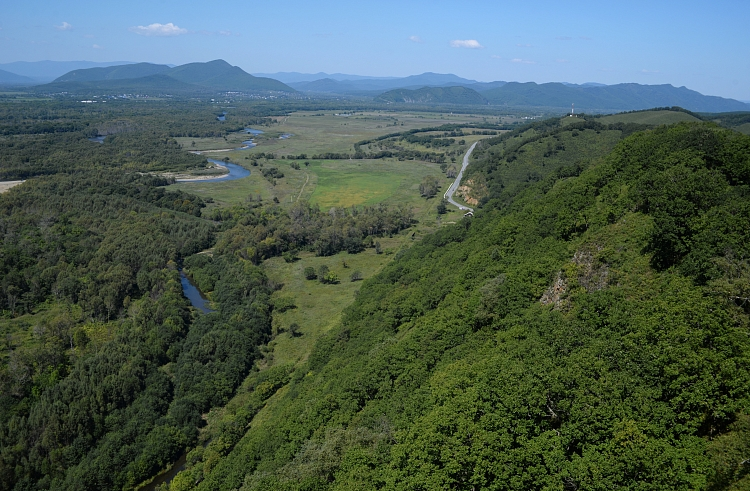 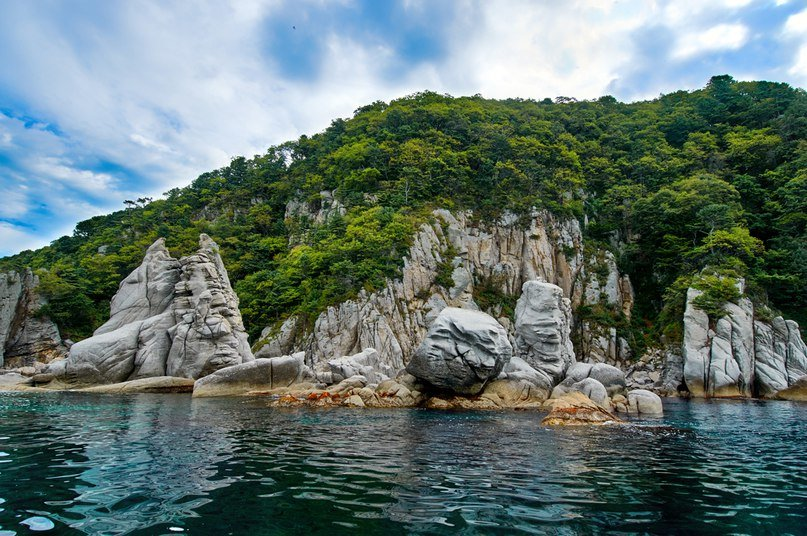 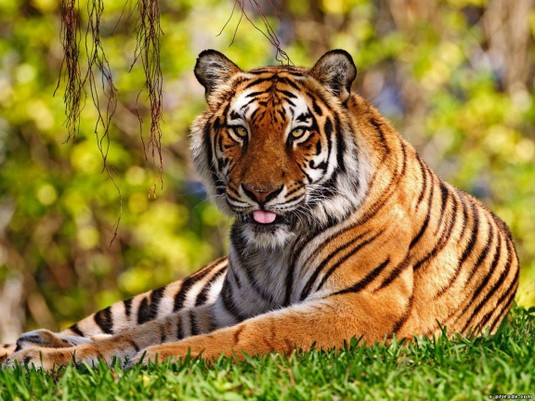 [Speaker Notes: Методические указания:]
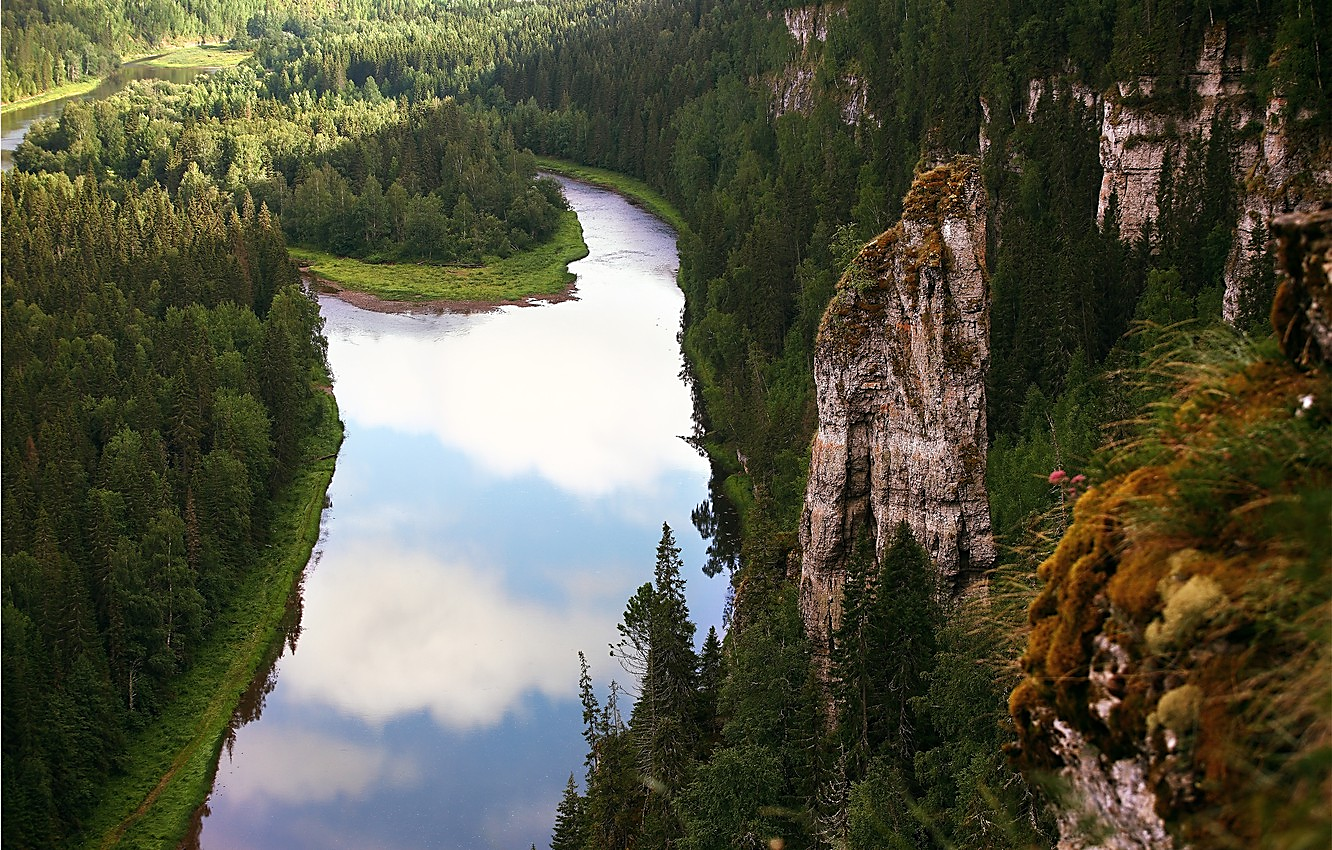 [Speaker Notes: Методические указания:]
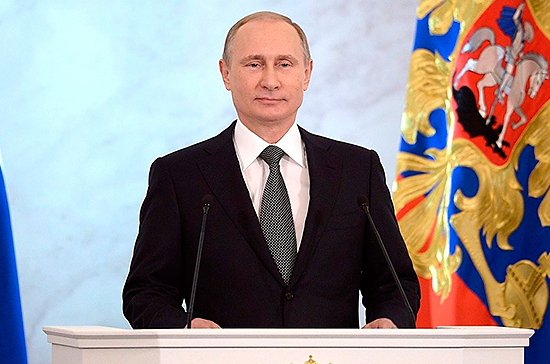 [Speaker Notes: Методические указания:]
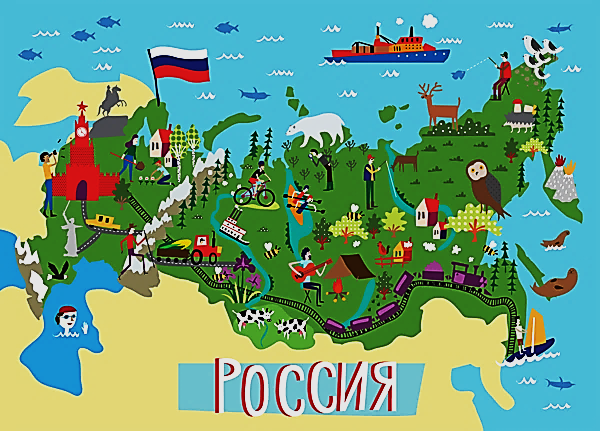 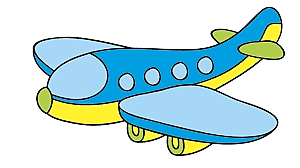 [Speaker Notes: Методические указания:]
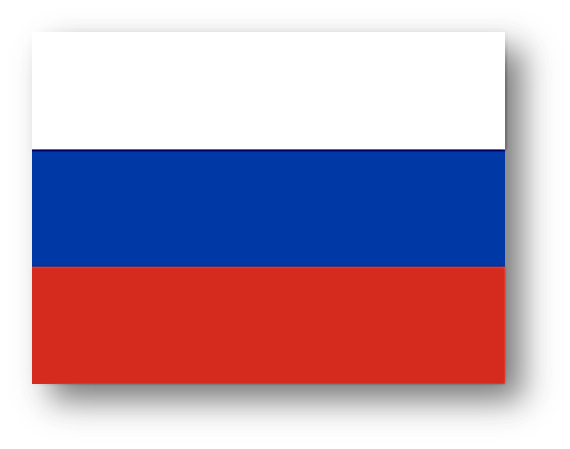 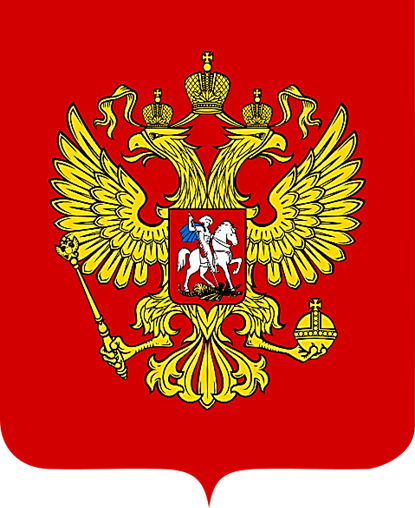 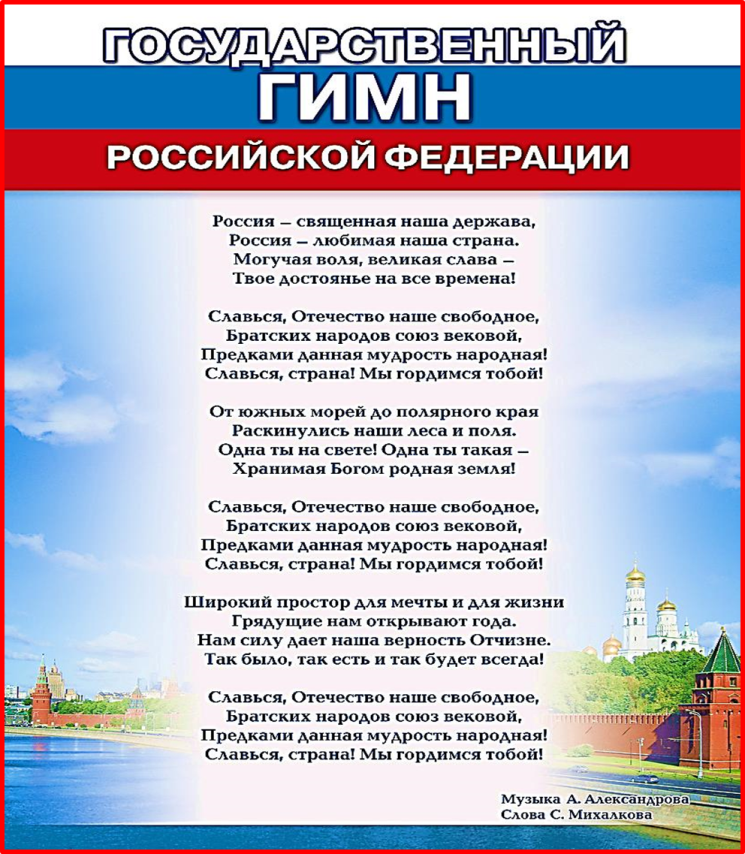 [Speaker Notes: Методические указания:]
[Speaker Notes: Методические указания: щёлкать курсором мыши 3 раза, наводя на цвета полос флага России сверху поочерёдно.]
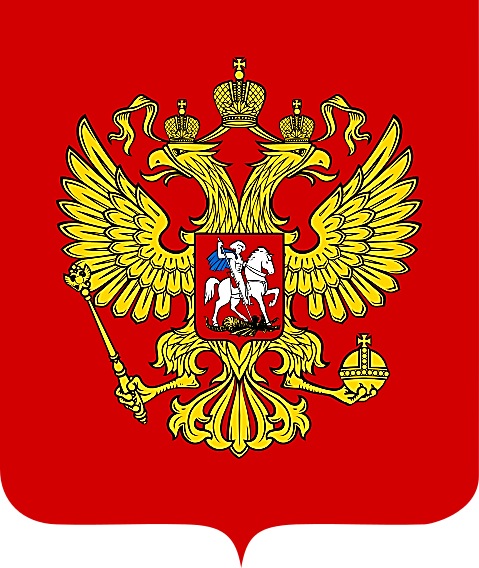 [Speaker Notes: Методические указания: запускать картинку щелчком мыши 1 раз.]
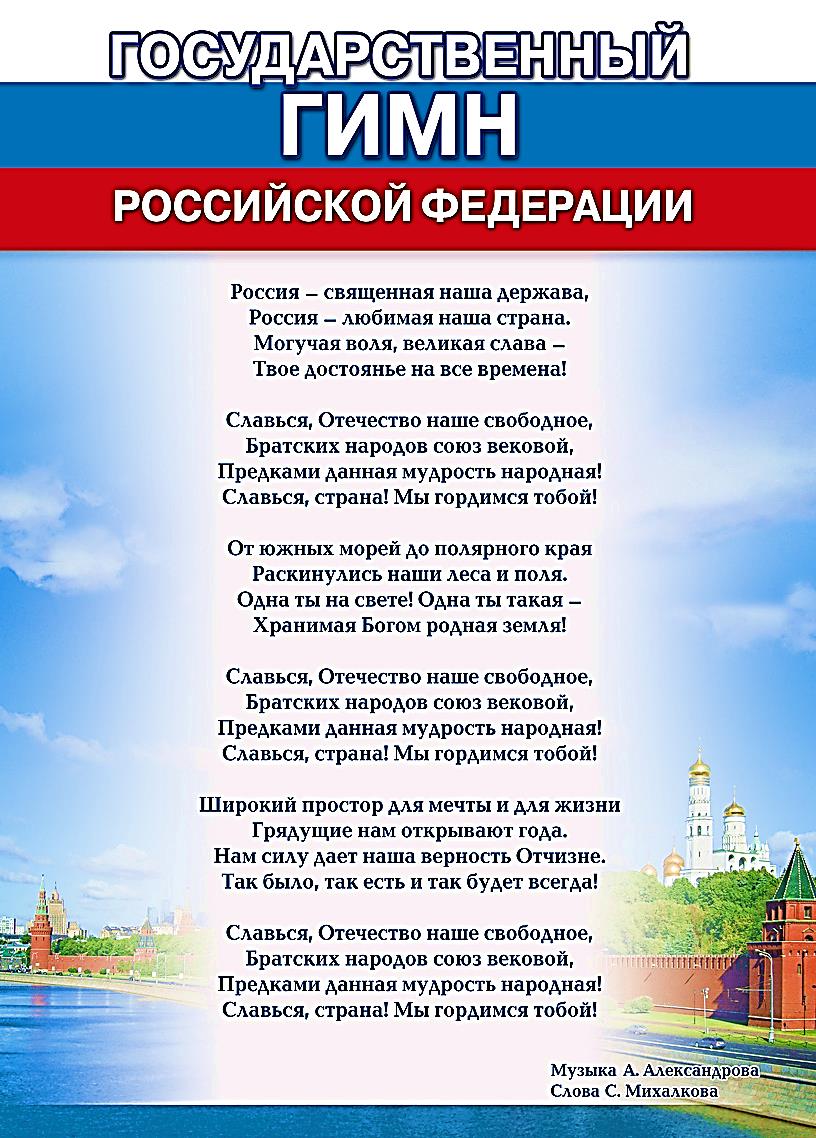 [Speaker Notes: Методические указания:]
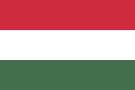 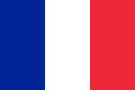 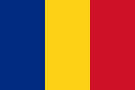 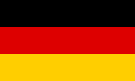 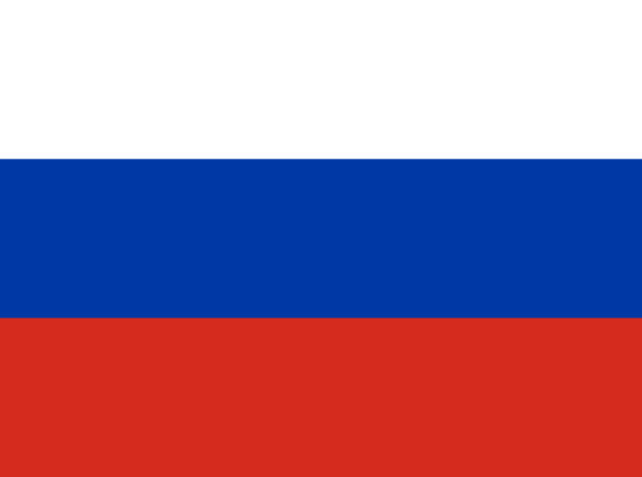 [Speaker Notes: Методические указания: щёлкать курсором мыши 5 раз, наводя на картинки флагов поочерёдно,  на картинку флага России щёлкать в последнюю очередь.]
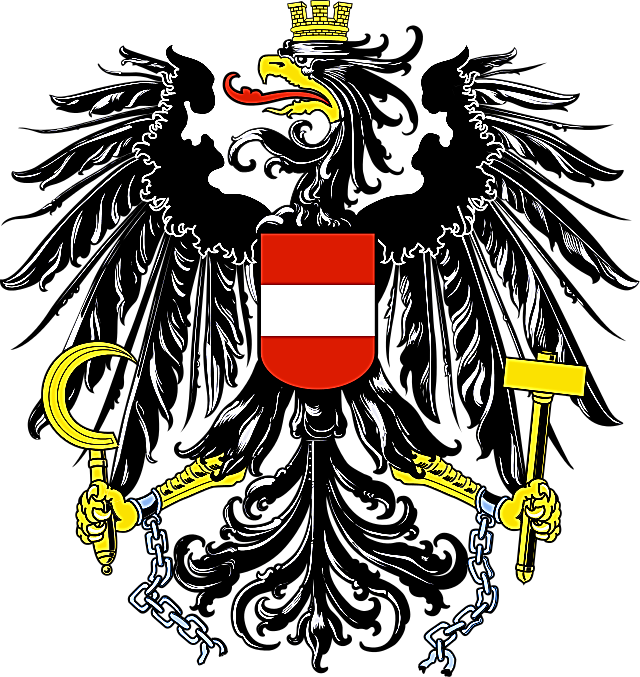 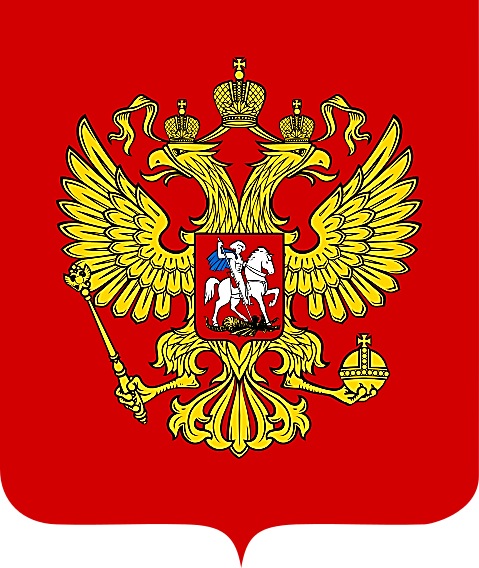 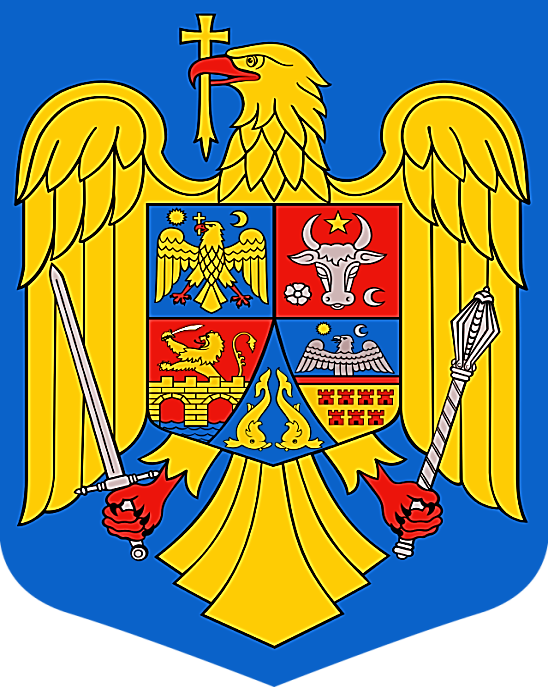 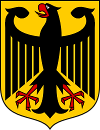 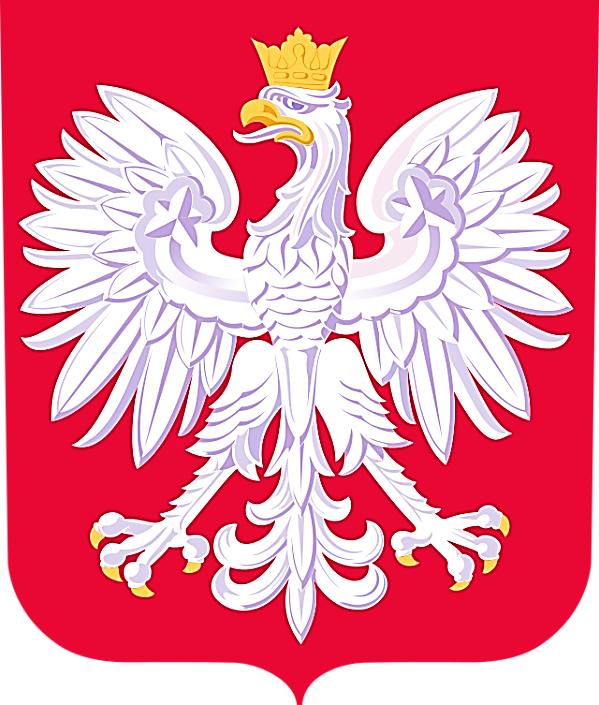 [Speaker Notes: Методические указания: щёлкать курсором мыши 5 раз, наводя на картинки гербов поочерёдно, на картинку герба России щёлкать в последнюю очередь.]
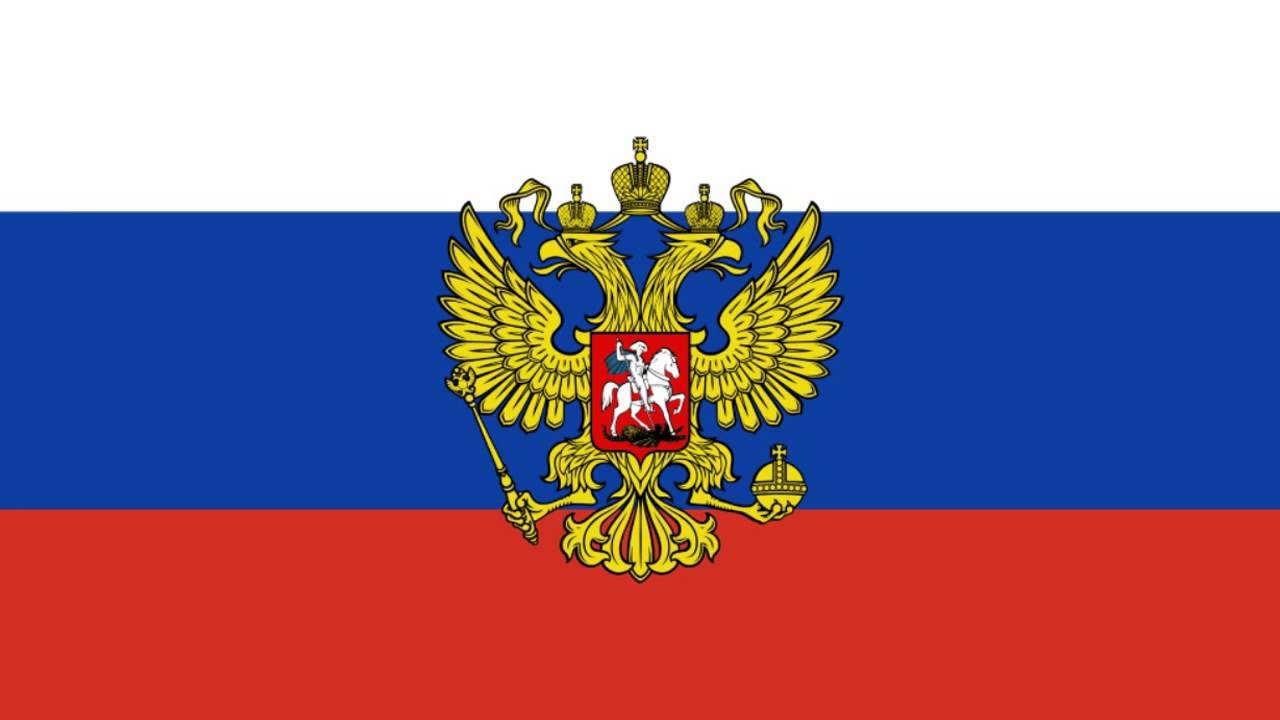 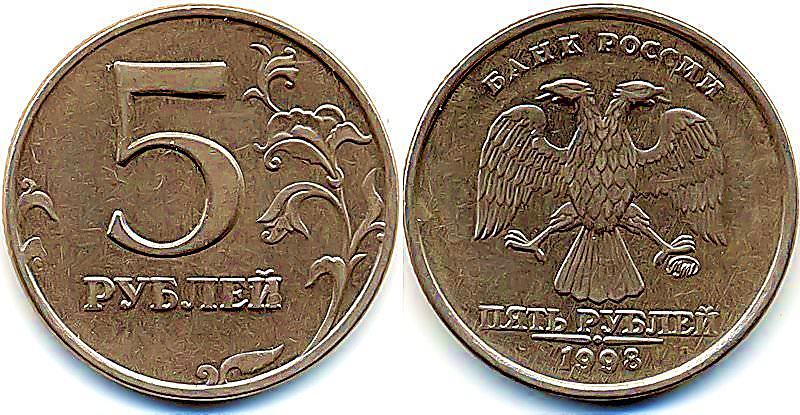 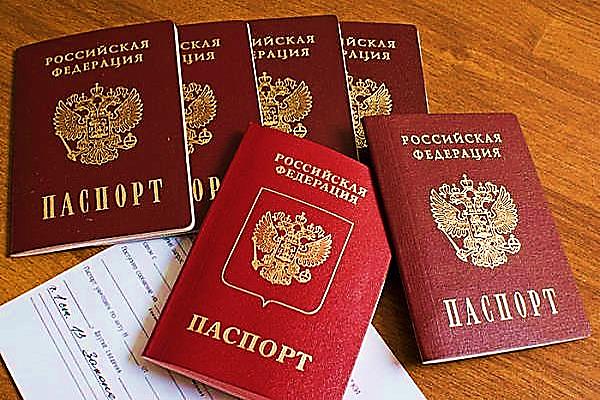 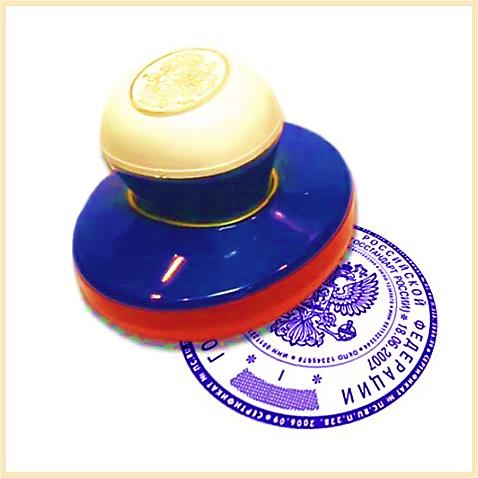 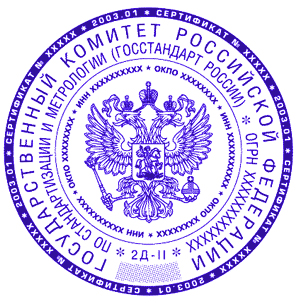 [Speaker Notes: Методические указания:]